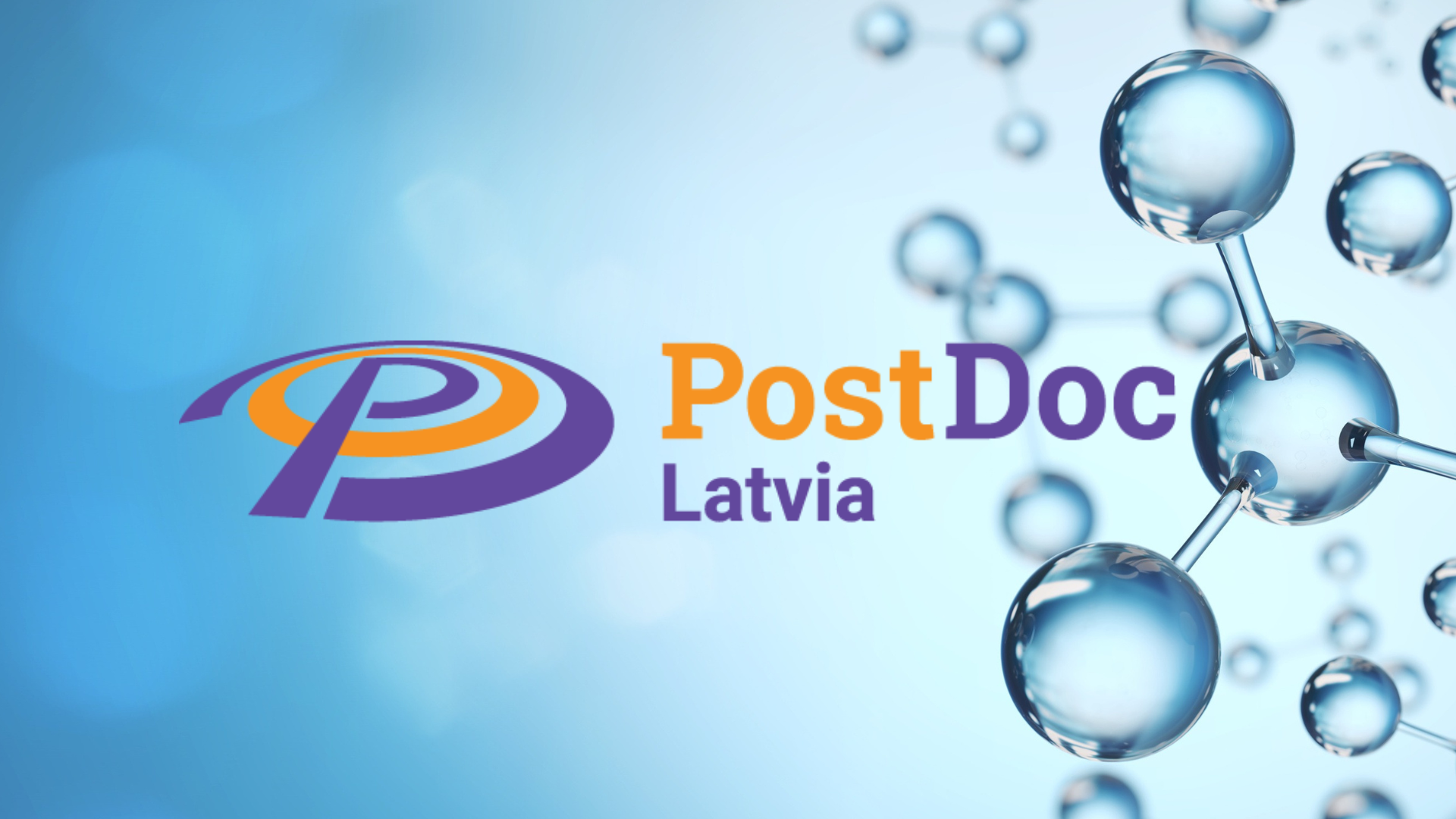 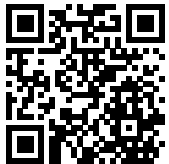 PROJEKTA NOSAUKUMS (max 60 zīmes)
Izveidojiet savu QR kodu vai ielieciet mājaslapas adresi
Projekta ilgums
Pētniecības pieteikums Nr. 1.1.1.9/LZP/1/24/XX
Ierakstiet savu projekta ilgumu
Projekta apraksts (max 400 zīmes) teksts teksts teksts teksts teksts teksts teksts teksts  teksts teksts teksts teksts teksts teksts teksts teksts teksts teksts teksts teksts teksts teksts teksts teksts teksts teksts teksts teksts teksts teksts teksts teksts teksts teksts teksts teksts teksts
Kopējā summa
Ierakstiet summu EUR
ES līdzfinansējums
Ierakstiet summu EUR
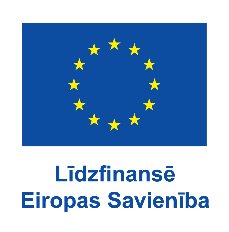 Īstenotāja logo
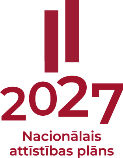 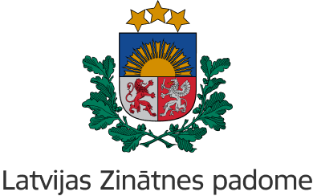